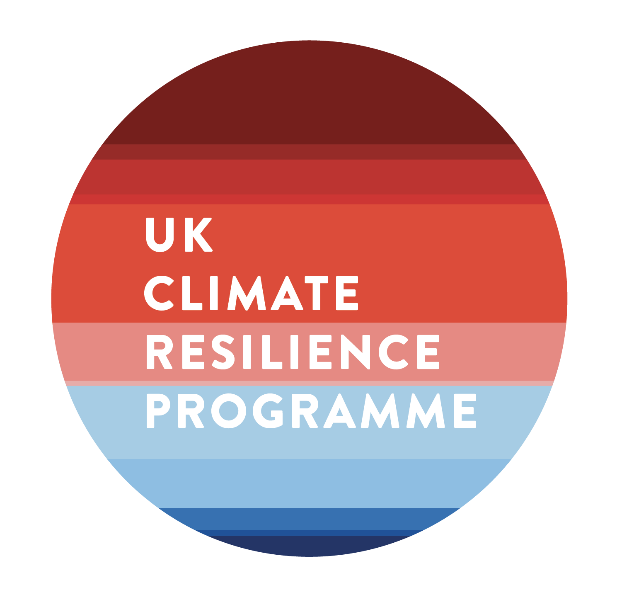 SPF UK Climate Resilience Programme Webinar Series 2021
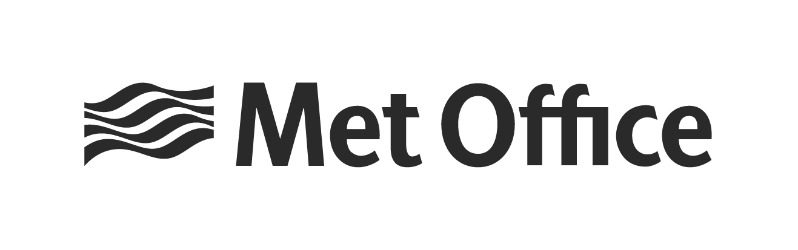 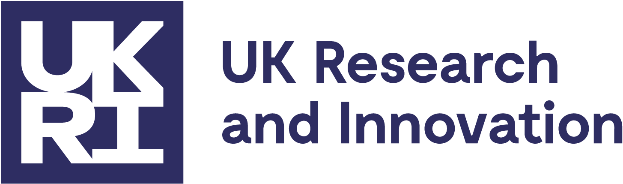 Website: https://www.ukclimateresilience.org/
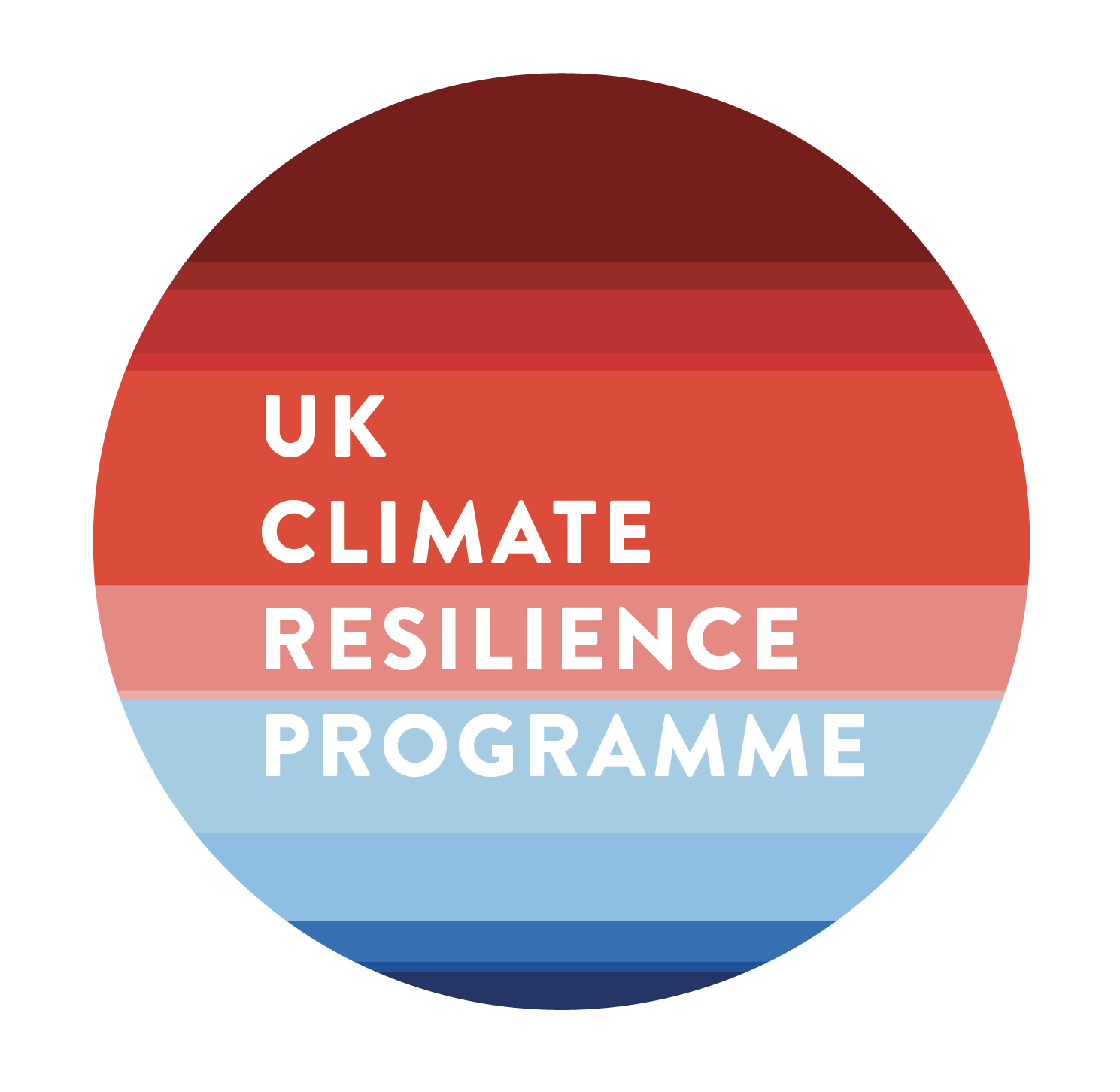 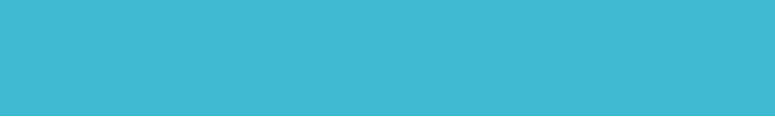 Timings
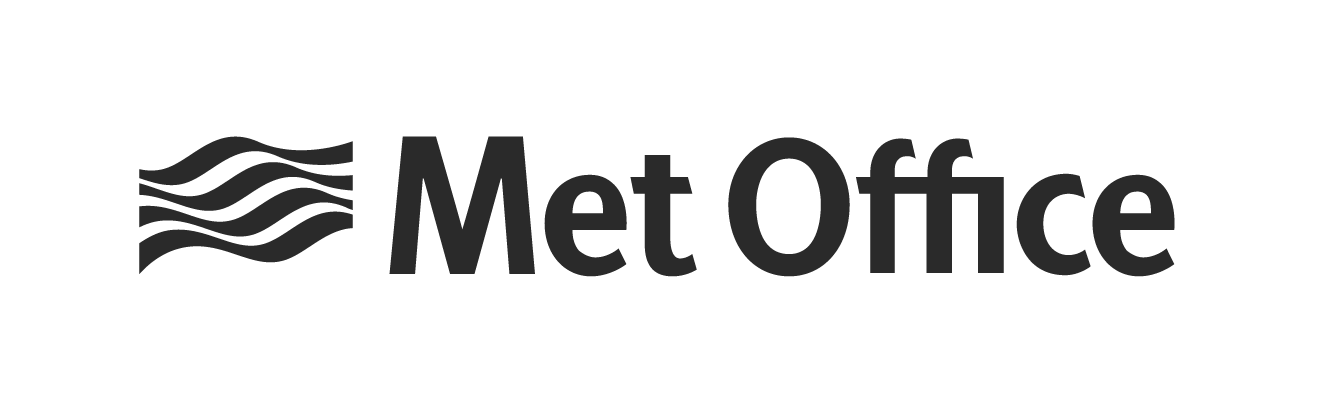 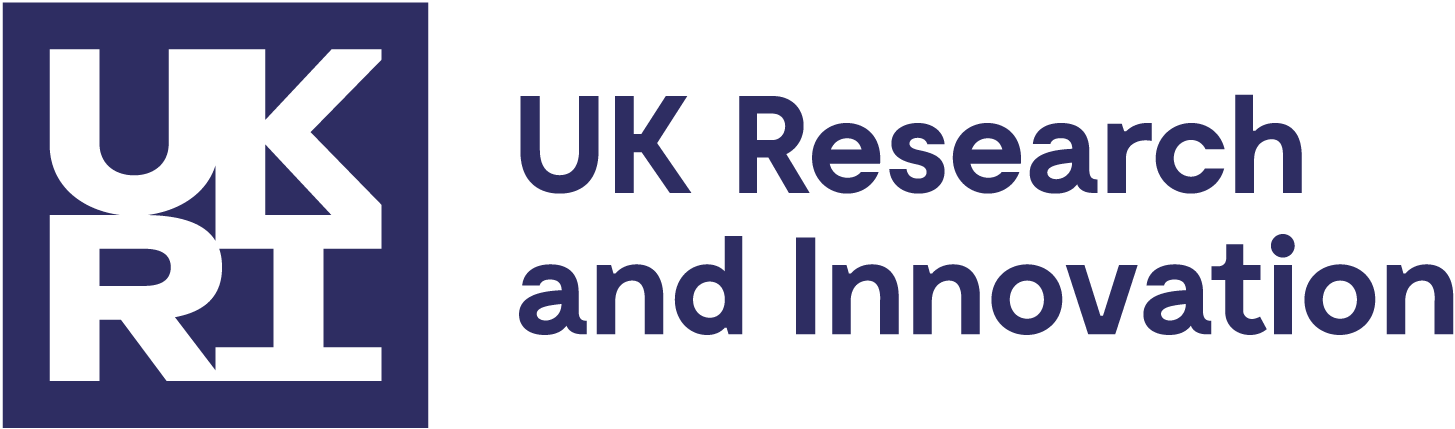 Website: https://www.ukclimateresilience.org/
[Speaker Notes: Professor Richard Pywell
Prof Richard Pywell leads Biodiversity research at UK Centre for Ecology & Hydrology. He has 30 years’ experience of research, monitoring and evaluation of agri-environmental policies in the UK and Europe. His research focuses on restoring and managing natural capital within intensively managed agricultural ecosystems in order to enhance the delivery of ecosystem services and livelihoods. He works closely with academics, practitioners, policy-makers and the farming industry to co-design solutions to pressing environmental challenges. He currently leads the Achieving Sustainable Agricultural Systems (ASSIST) research programme – a major government-funded research programme to develop efficient and sustainable farming systems that are resilient to future environmental change.
Stakeholder biography
Julian Gold, Farm Manager, Hendred Estate, Oxfordshire
After a short spell on the family, Julian has spent 34 years managing farms and large estates in the UK and overseas. He is FACTS and BASIS trained Farm Manager, and has a commitment to producing food in an efficient and environmentally sustainable manner. Julian is often featured in the farming press and he is frequently asked to speak at farming conferences. He is keen to improve the flow of knowledge between farmers and the scientific community. Julian was one of the first designated AHDB Monitor Farms designed to improve farmer to farmer knowledge exchange and he plays a key role in the ASSIST- Achieving Sustainable Agricultural Systems programme (a UKRI-funded programme to increase sustainability of food production and resilience to climate change). Julian is on the committee of SEESOIL (South East England branch of the British Society of Soil Scientists) and was awarded Soil Farmer of the Year in 2019.]
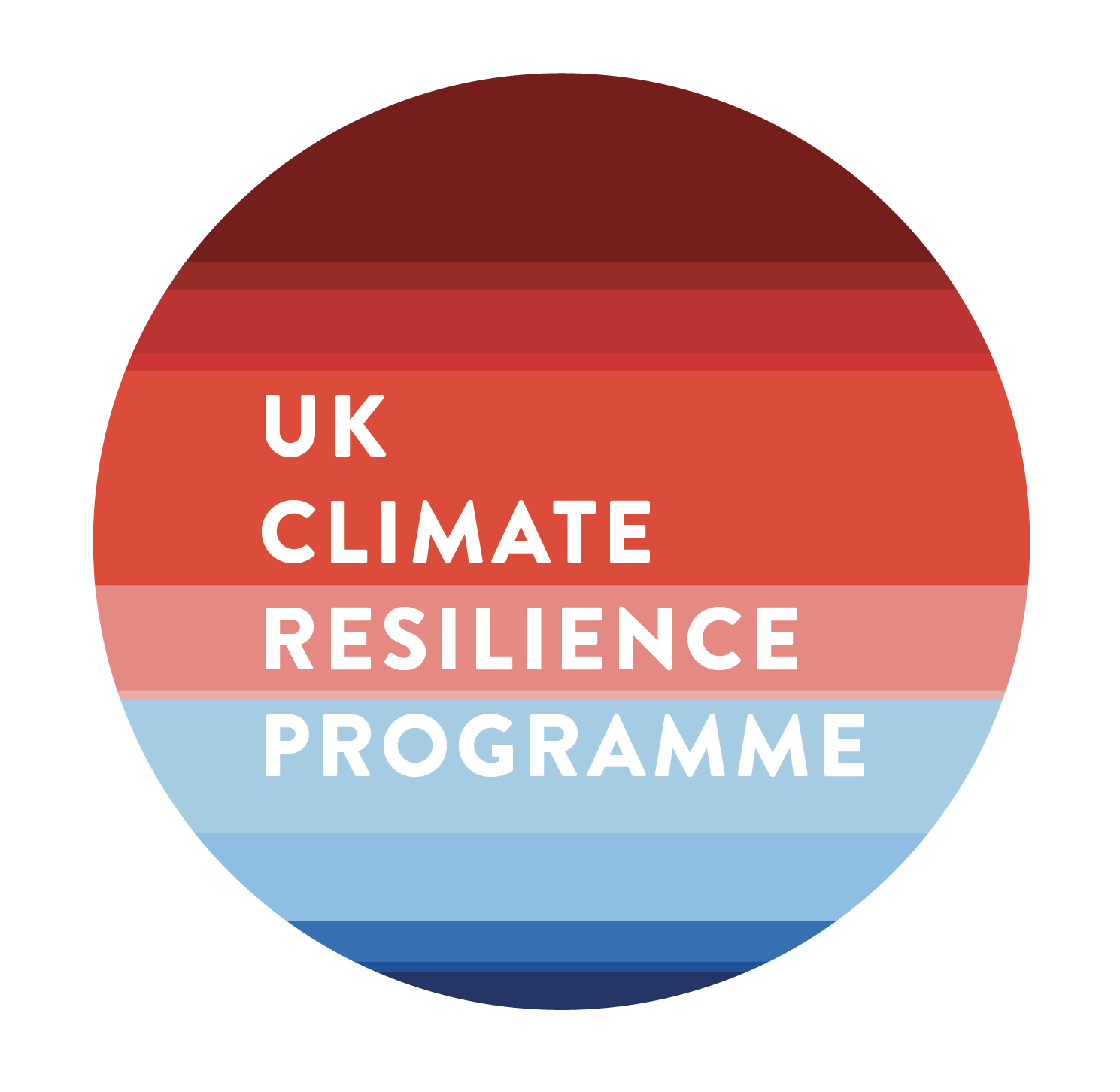 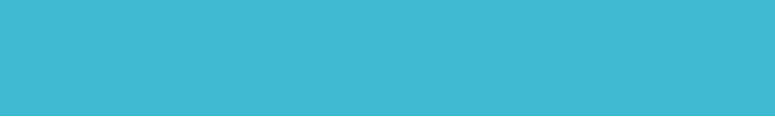 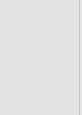 How to engage
Presentations first then Q&A and discussion
Post questions in the Q&A box at any time 
Upvote your favourites
Attendees will remain muted unless enabled to speak by the host​
Webinar (audio and slides) will be shared after the event
Technical problems – chat 
The webinar is being recorded​
Twitter: @UKCRP_SPF       #UKclimateResil
Website: https://www.ukclimateresilience.org/
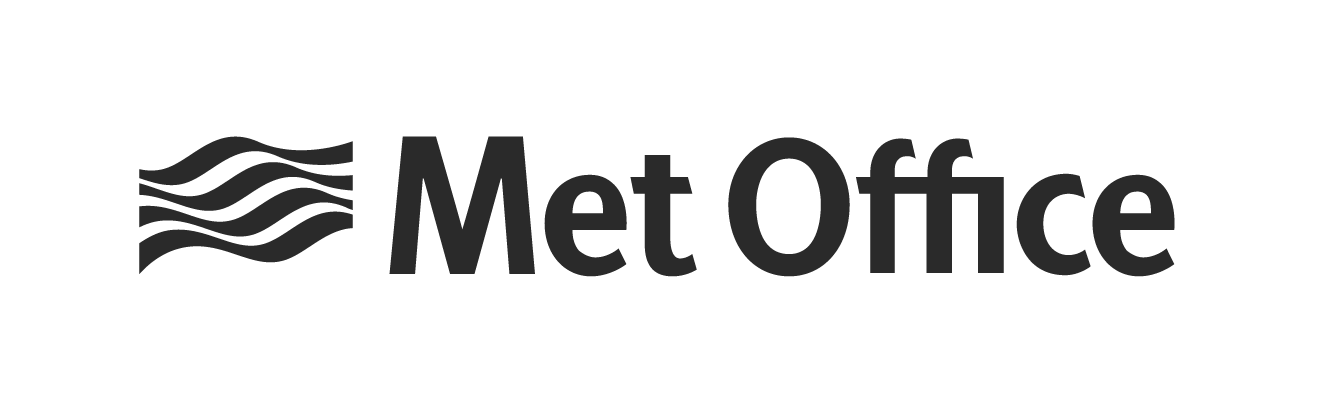 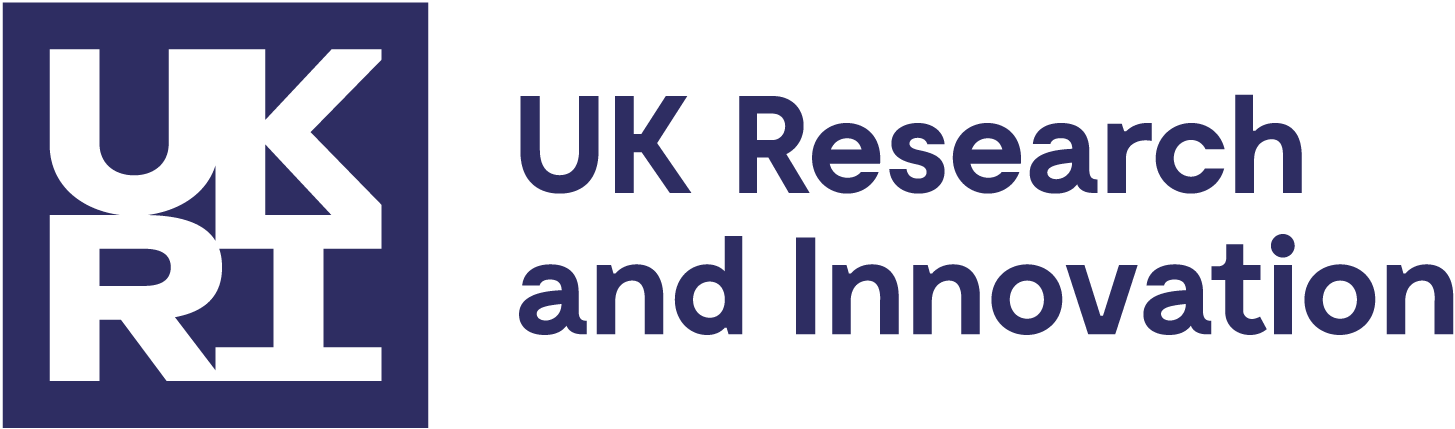 A variety of organisations have submitted pitches to the UK Climate Resilience Programme Embedded Researcher scheme. These are available to view  on the UKCR website.
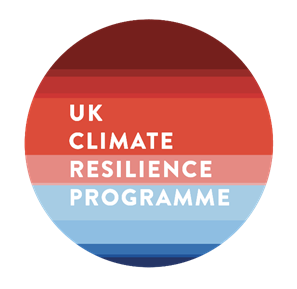 Embedded Researchers: Funding Opportunity
Action Hampshire                                                                        Climate Northern Ireland

Orkney Islands Council 1                                                            Orkney Islands Council 2

Ministry of Defence                                                                                                    EDF 

Science Museum                                                                                    Time and Tide Bell                                                                 

Arup                                                                                                                        Greener NHS
Final applications from host organisations and their proposed researchers must be received by 22nd July 2021, 16:00 UK time.
https://www.ukclimateresilience.org/about/funding/funding-opportunities/
[Speaker Notes: UK Research and Innovation (UKRI) is inviting applications from UK based academic researchers and non-academic host organisations to submit for Embedded Researcher projects as part of the UK Climate Resilience Programme.]
Creating an urban heat data service for London                         30 June, 3pm.                                 This workshop aims to find out what climate data London’s users need for their decision-making and planning, and how it can be provided most effectively. We welcome colleagues from policy and practice in health, built environment, natural environment, government, and the voluntary sector.
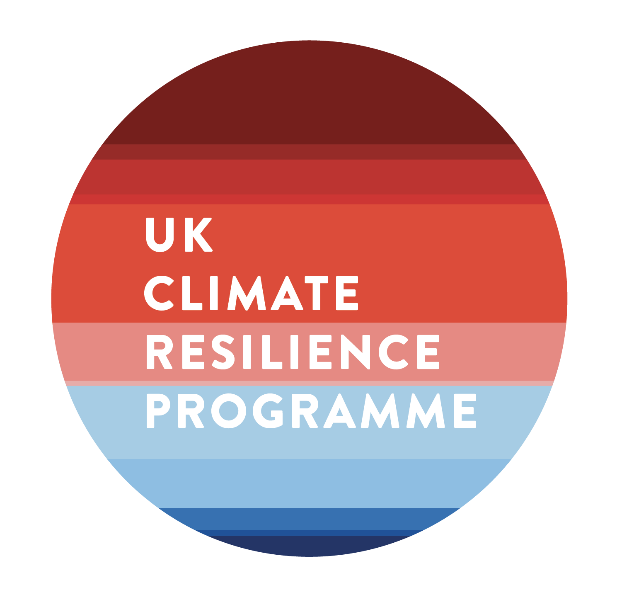 Two events on a heat related theme
Urban Climate Resilience: Tackling microclimates and dwelling overheating 
30 June, 12pm – 1.30pm. 
Organized in partnership with Buildings & Cities journal and LCCP, this event will feature the launch of two briefing papers on microclimates and overheating in temperate climates.
Register through LCCP website
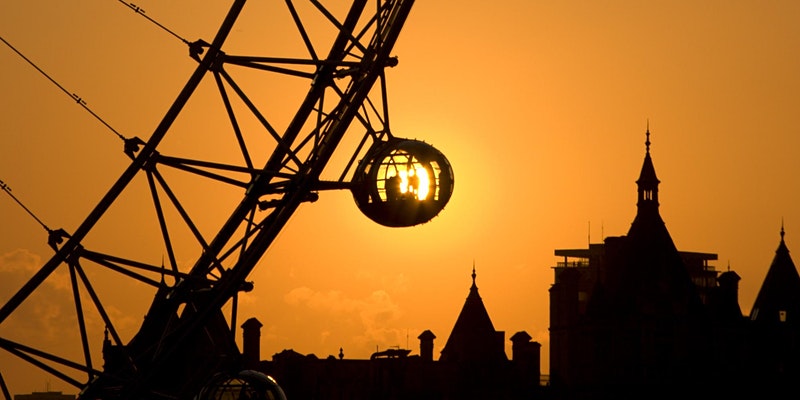 [Speaker Notes: Creating an urban heat data service for London 30 June, 3pm. 
https://www.eventbrite.co.uk/e/creating-an-urban-heat-service-for-london-tickets-158701573679
The Met Office has funding from the UK Climate Resilience Programme to develop a prototype urban climate service to help inform responses to manage heat risk in cities. This workshop aims to find out what climate data London’s users need for their decision-making and planning, and how it can be provided most effectively. We welcome colleagues from policy and practice in health, built environment, natural environment, government, and the voluntary sector. 
https://www.eventbrite.co.uk/e/creating-an-urban-heat-service-for-london-tickets-158701573679

Urban Climate Resilience: Tackling microclimates and dwelling overheating 30 June, 12pm. https://www.eventbrite.co.uk/e/urban-climate-resilience-tackling-microclimates-and-dwelling-overheating-tickets-157978583195 
Organized in partnership with Buildings & Cities journal, this event will feature the launch of two briefing papers on microclimates and overheating in temperate climates, with panels of professionals from a variety of disciplines to consider the findings and implications for professional practice in the UK context. We will examine interacting consequences that arise from modern demands (e.g. increased density, increased floor area ratios, economic drivers), explore how resilience can be created and what this means for modifying existing cities, and showcase new knowledge and solutions. Respondents from government and practice are asked: How can we create and operationalise a resilient response? Which decisions take account of this? How can this be mainstreamed into professional practice?]
High Level Event at The European Adaptation Climate Change Conference (ECCA2021)



/
Publication of the CCC Progress Report to Parliament assessing UK emissions reductions & progress in preparing for climate change.
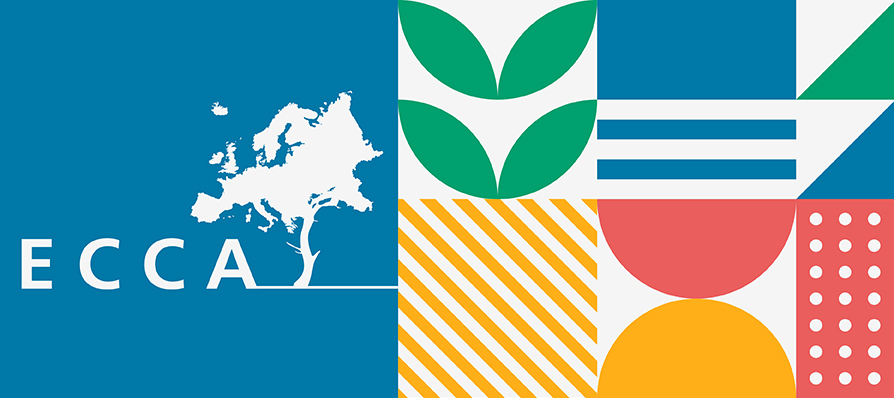 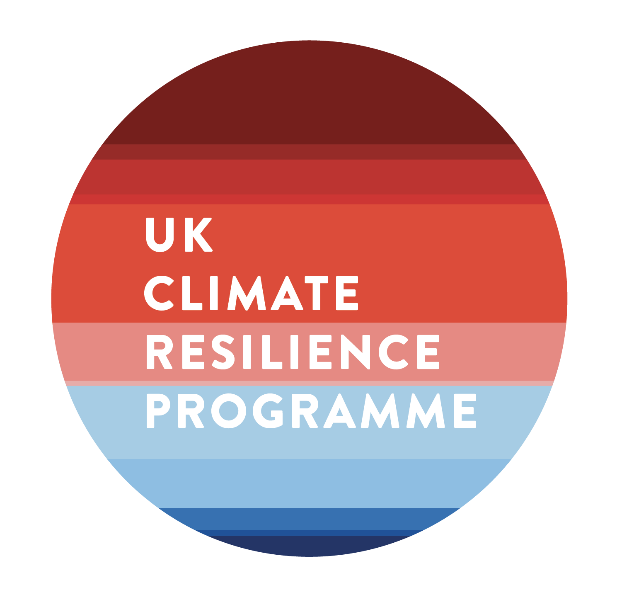 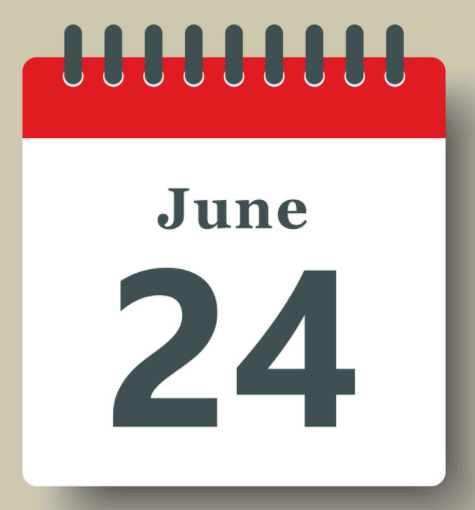 Wider news
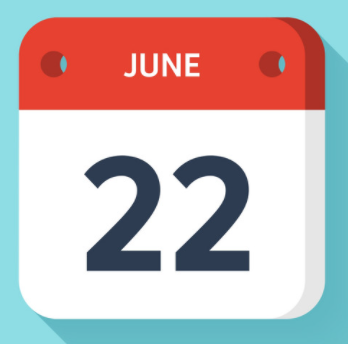 ukclimaterisk.org
ECCA 2021
[Speaker Notes: Climate Change Risk Assessment: Advice Report
The Adaptation Committee of the Climate Change Committee has a legal duty to advise Government on the UK Climate Change Risk Assessment (CCRA). The CCC prepared the second Climate Change Risk Assessment evidence report in 2016, and is now working on an updated evidence report, due to be published in summer 2021, which will inform the UK Government’s third CCRA (known as CCRA3).
Register for the launch event through Eventbrite, more information can be found here – CCRA3 – UK Climate Risk Independent Assessment 2021: online launch Tickets, Wed 16 Jun 2021 at 10:00 | Eventbrite.

24 June 2021
Progress Report to Parliament 2021
In June, the Climate Change Committee will publish its 2021 Progress Report to Parliament. This year is the Committee’s joint report, with an annual assessment of UK progress in reducing greenhouse gas emissions and the biennial assessment of the UK progress in preparing for climate change.

Publication of the CCC’s Progress Report to Parliament assessing UK emissions reductions and progress in preparing for climate change.]
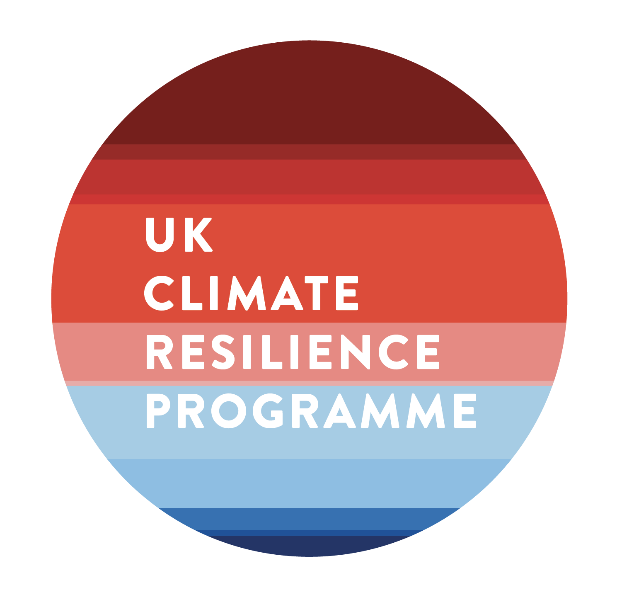 CROP-NET: Monitoring and Predicting the Effects of Climate Change on Crop Yields 

Richard Pywell 
UK Centre for Ecology and Hydrology
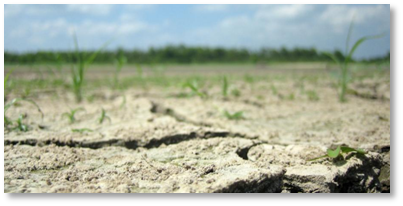 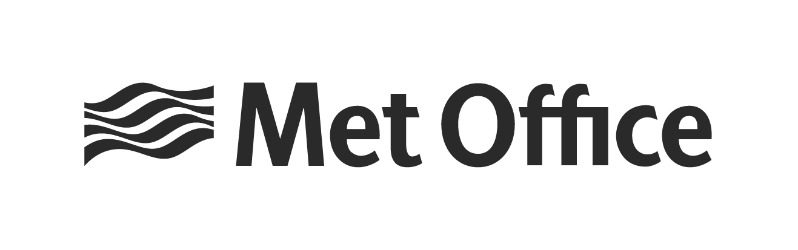 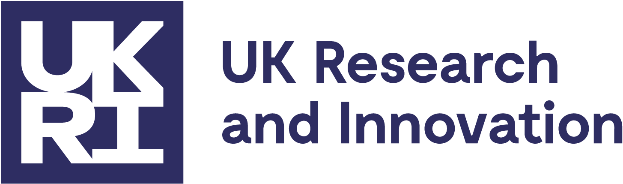 [Speaker Notes: Professor Richard Pywell
Prof Richard Pywell leads Biodiversity research at UK Centre for Ecology & Hydrology. He has 30 years’ experience of research, monitoring and evaluation of agri-environmental policies in the UK and Europe. His research focuses on restoring and managing natural capital within intensively managed agricultural ecosystems in order to enhance the delivery of ecosystem services and livelihoods. He works closely with academics, practitioners, policy-makers and the farming industry to co-design solutions to pressing environmental challenges. He currently leads the Achieving Sustainable Agricultural Systems (ASSIST) research programme – a major government-funded research programme to develop efficient and sustainable farming systems that are resilient to future environmental change.
Stakeholder biography]
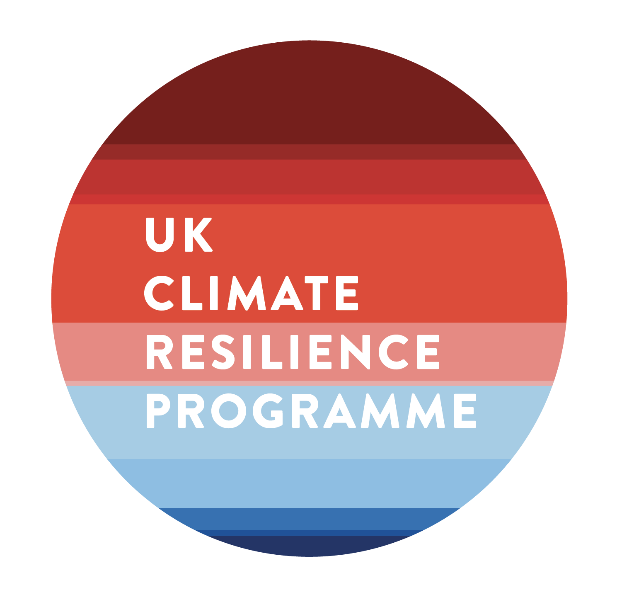 ResponseJulian Gold Hendred  Estate
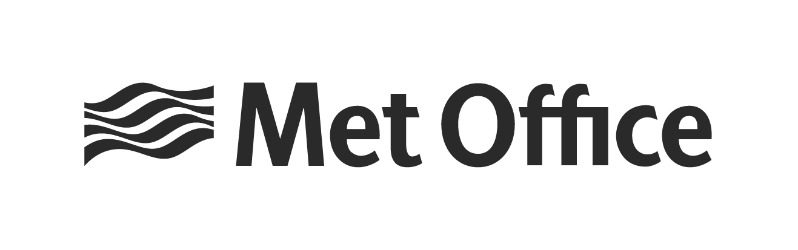 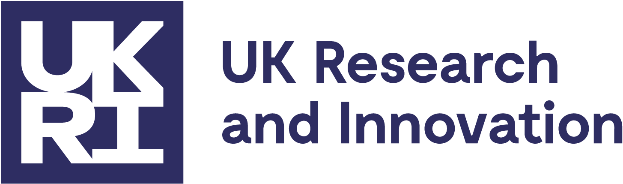 [Speaker Notes: Julian Gold, Farm Manager, Hendred Estate, Oxfordshire
After a short spell on the family, Julian has spent 34 years managing farms and large estates in the UK and overseas. He is FACTS and BASIS trained Farm Manager, and has a commitment to producing food in an efficient and environmentally sustainable manner. Julian is often featured in the farming press and he is frequently asked to speak at farming conferences. He is keen to improve the flow of knowledge between farmers and the scientific community. Julian was one of the first designated AHDB Monitor Farms designed to improve farmer to farmer knowledge exchange and he plays a key role in the ASSIST- Achieving Sustainable Agricultural Systems programme (a UKRI-funded programme to increase sustainability of food production and resilience to climate change). Julian is on the committee of SEESOIL (South East England branch of the British Society of Soil Scientists) and was awarded Soil Farmer of the Year in 2019.]
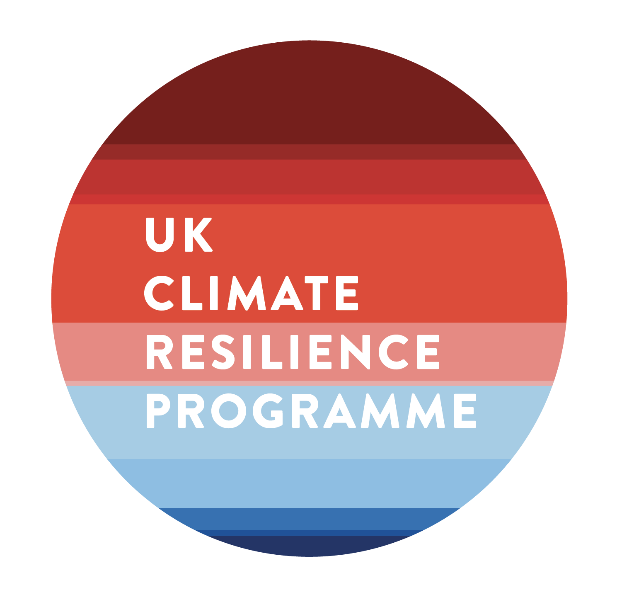 Questions, answers, discussion
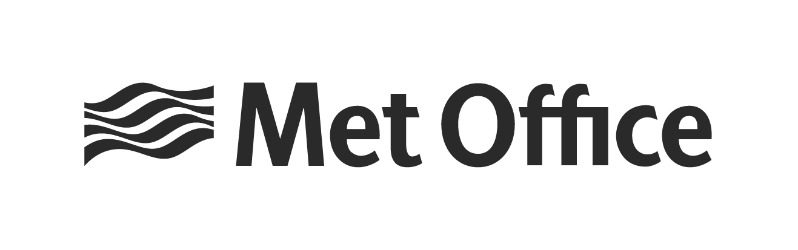 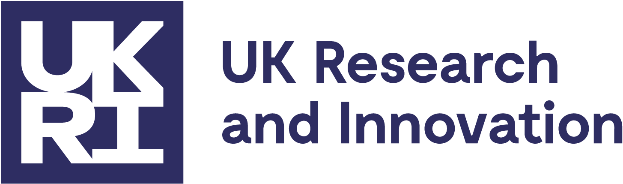 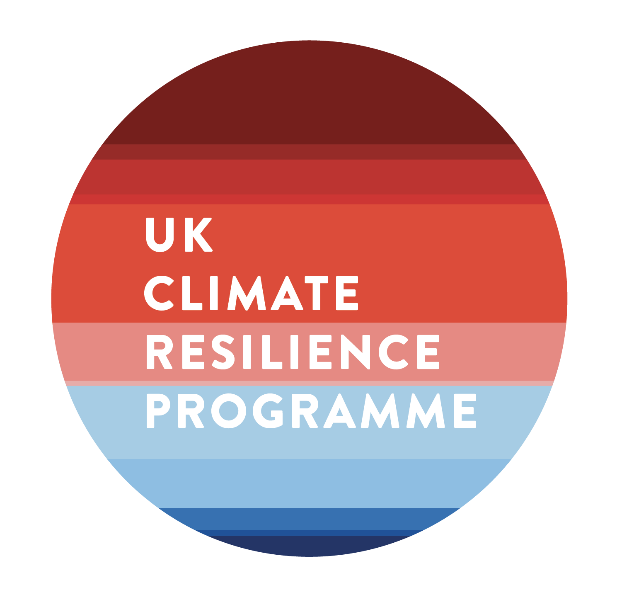 Next webinars:
Wednesday, 30th June, 2021 12.00-13.00
Speaker:	 Richard Betts and Kathryn Brown
Title:  		 Findings of the CCRA3 Evidence Report
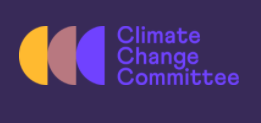 Wednesday, 14th July, 2021 12.00-13.00
Speakers:	Louise Wilson, Met Office
Title:  		National Framework for Climate Services
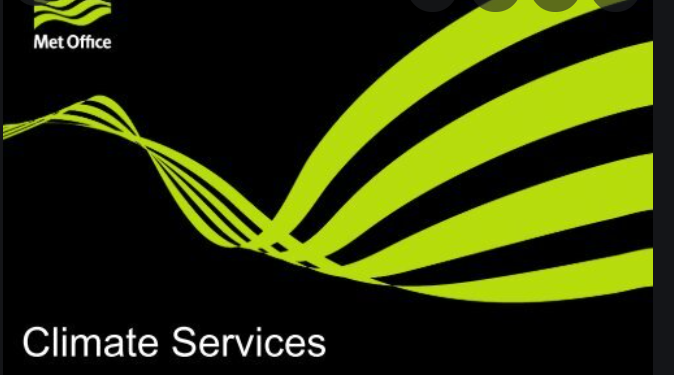 Register on our website: 
https://www.ukclimateresilience.org/news-events/climate-resilience-webinar-series-2020-2021/
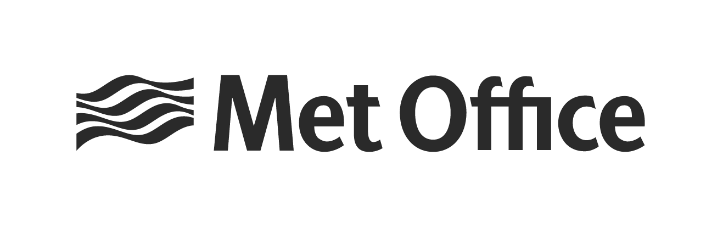 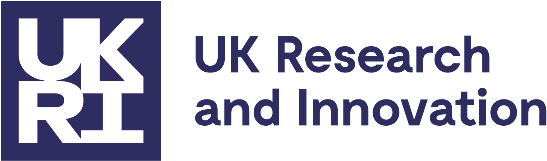 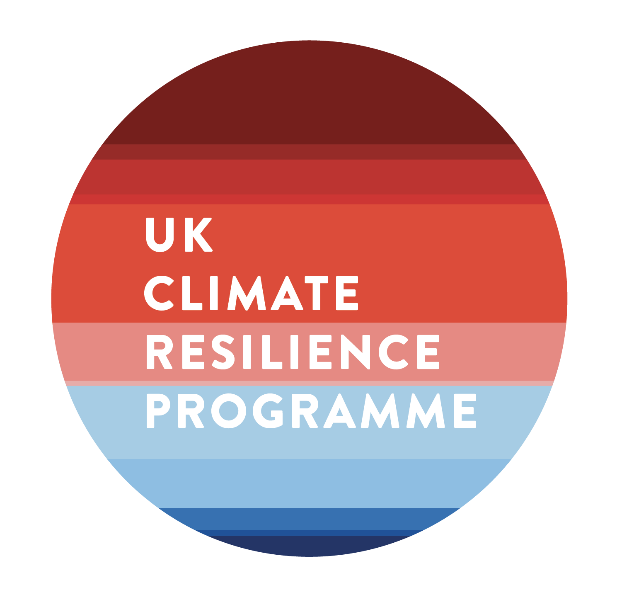 Contact detailsWebsite: www.ukclimateresilience.org	Twitter:	@UKCRP_SPFYouTube: UK Climate Resilience programme
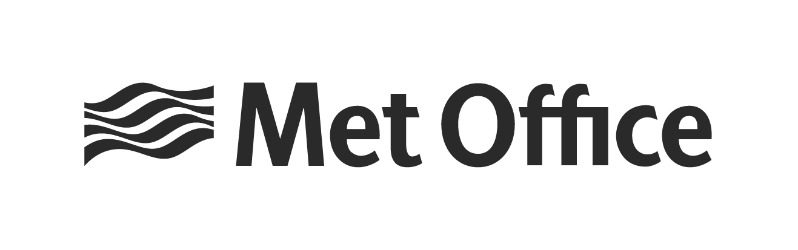 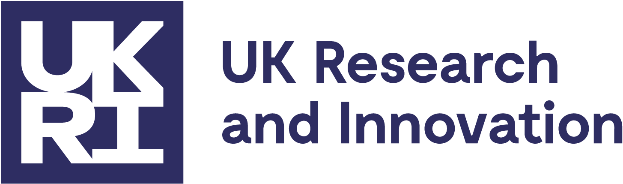 The UK Climate Resilience programme is supported by the UKRI Strategic Priorities Fund. 
The programme is co-delivered by the Met Office and NERC on behalf of UKRI partners AHRC, EPSRC, ESRC.